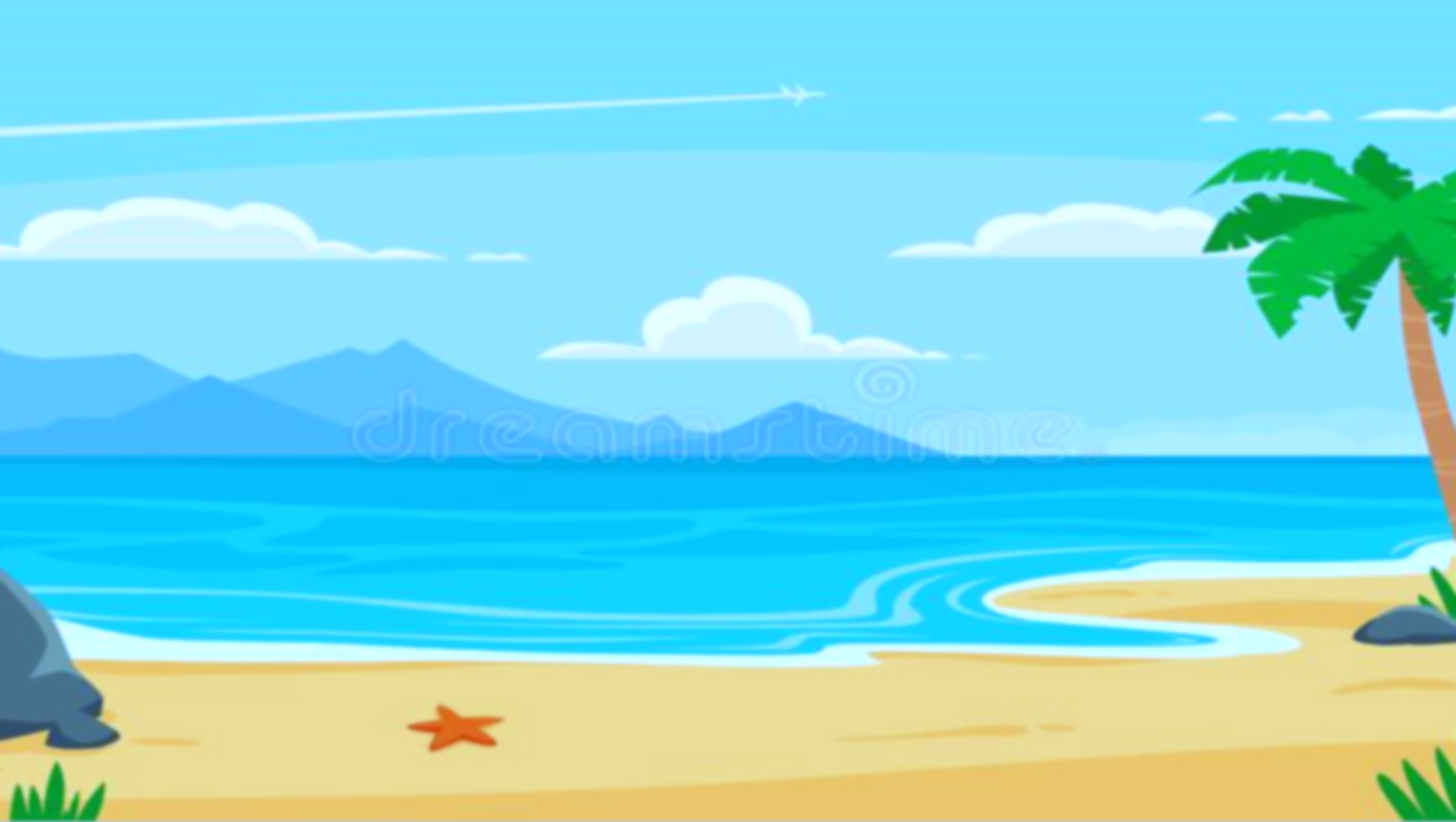 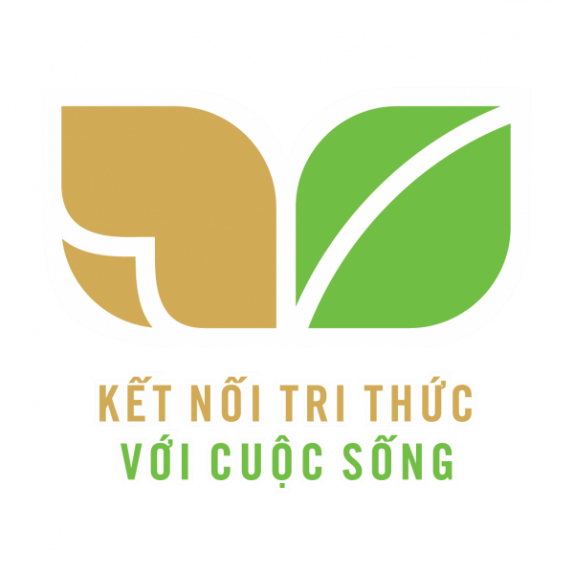 PHÒNG GIÁO DỤC VÀ ĐÀO TẠO TIÊN LÃNG
CHUYÊN ĐỀ TRƯỜNG
DẠY HỌC MÔN TOÁN 1
CHƯƠNG TRÌNH GDPT 2018
NĂM HỌC 2023-2024
Bắc Hưng , ngày 04 tháng 10 năm 2023
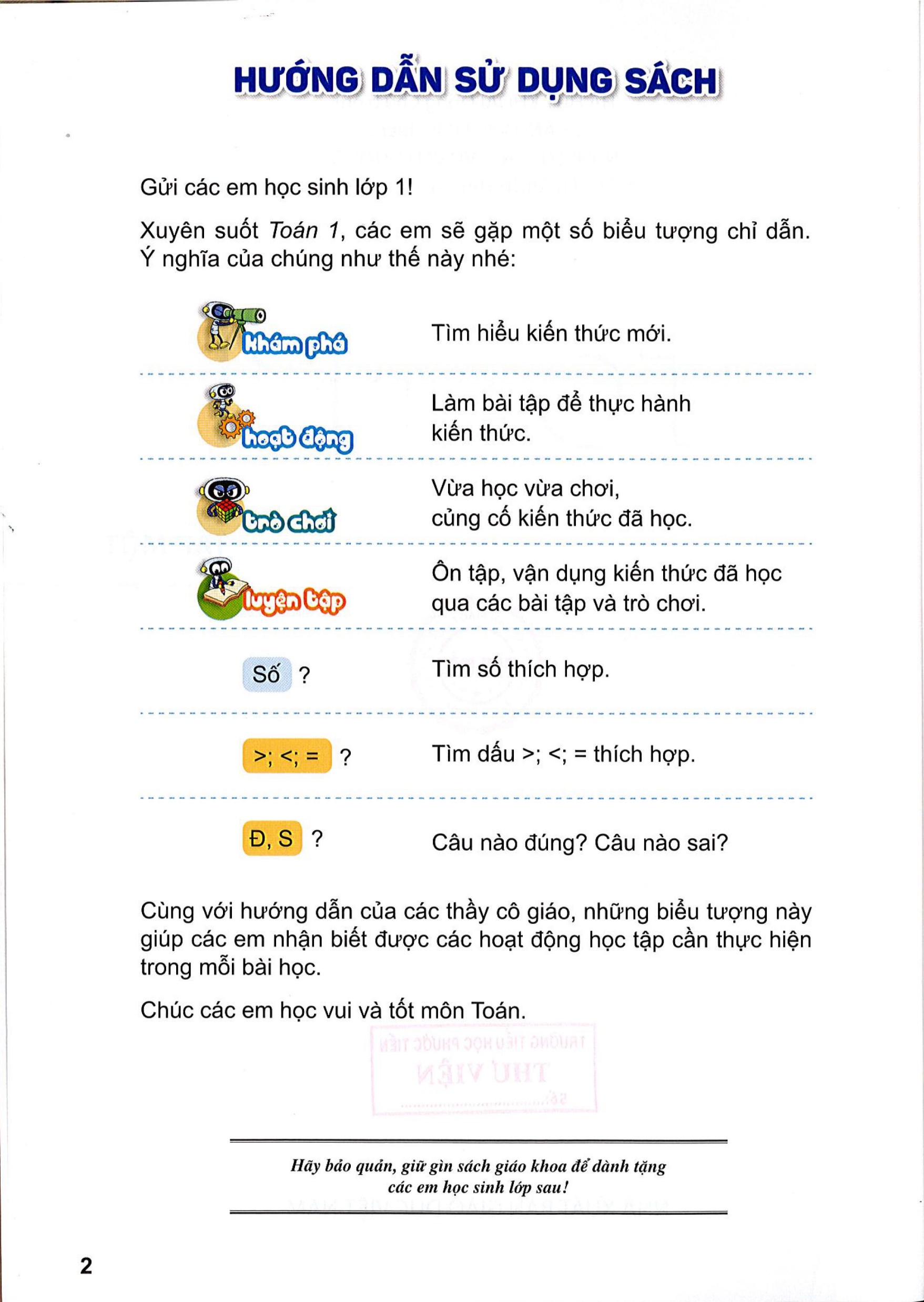 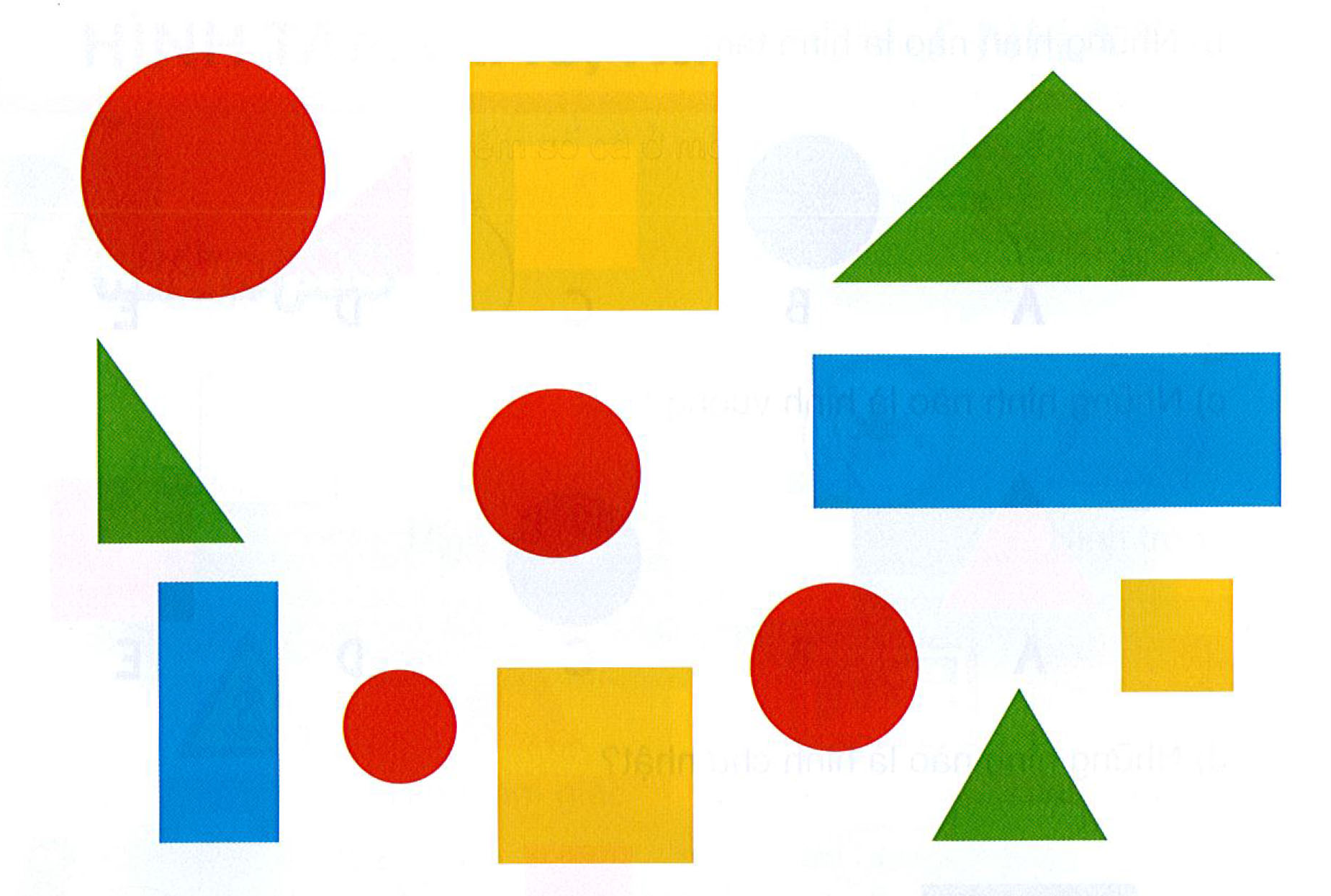 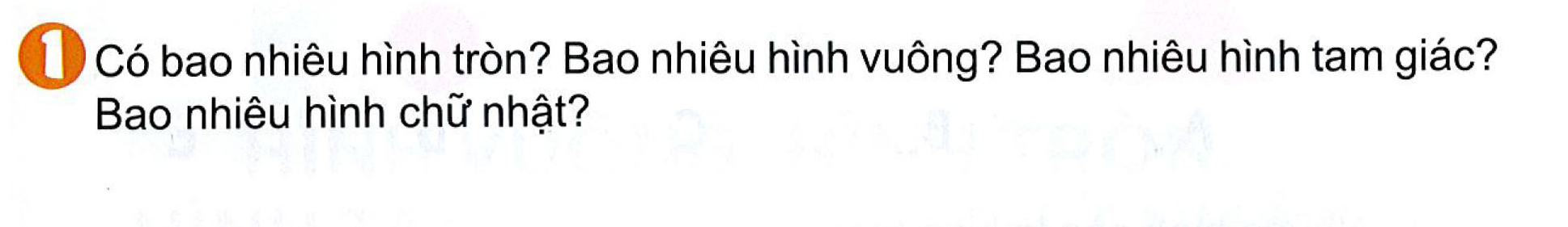 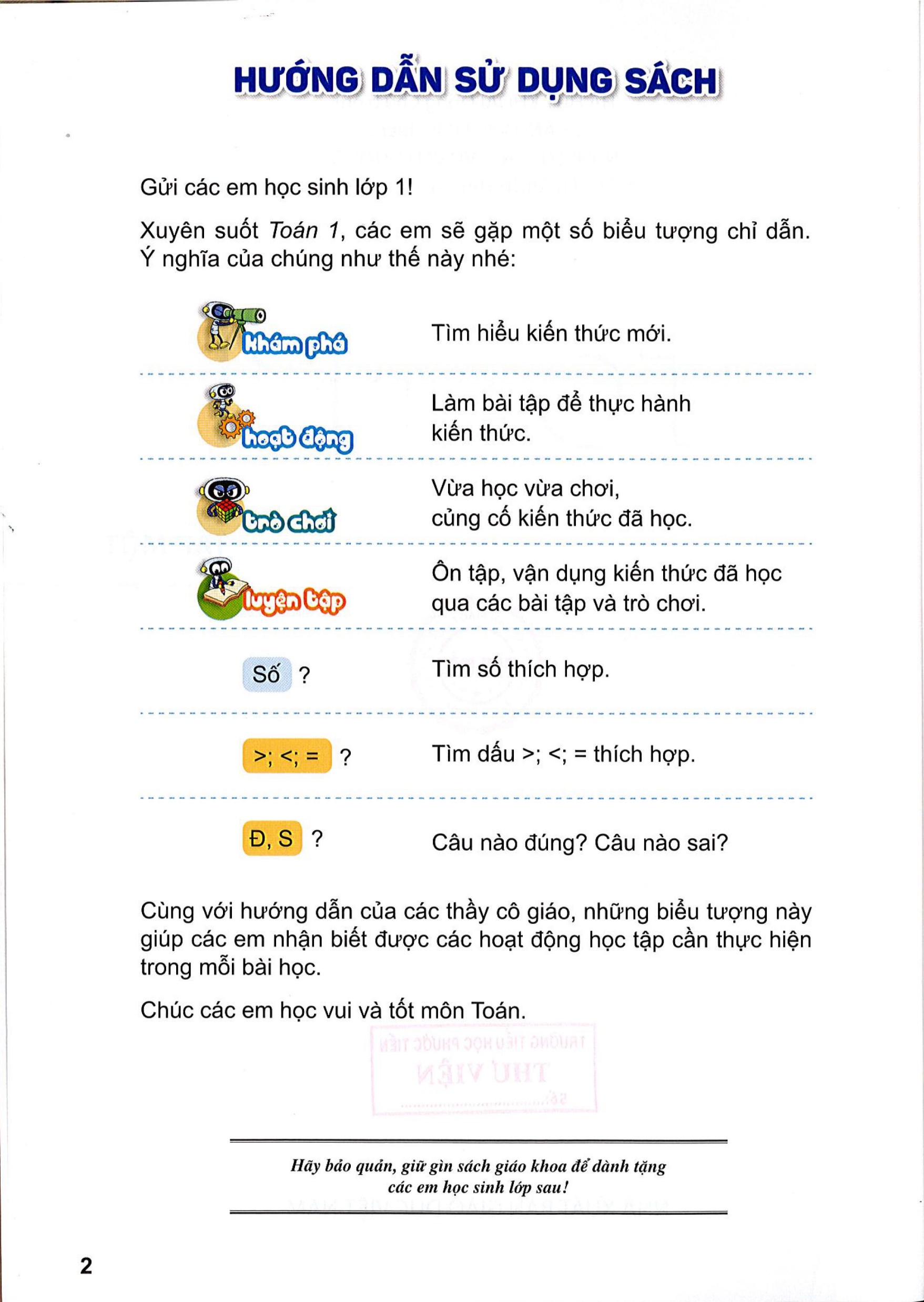 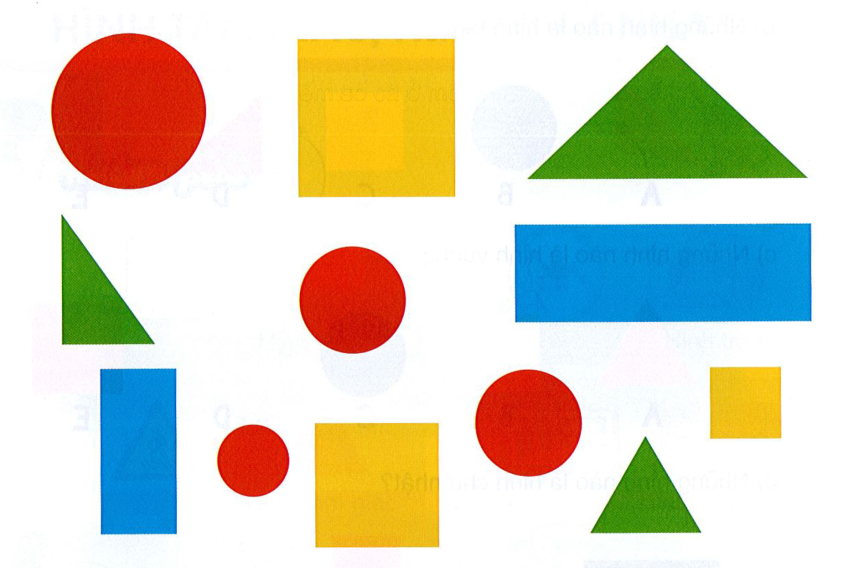 4
3
3
2
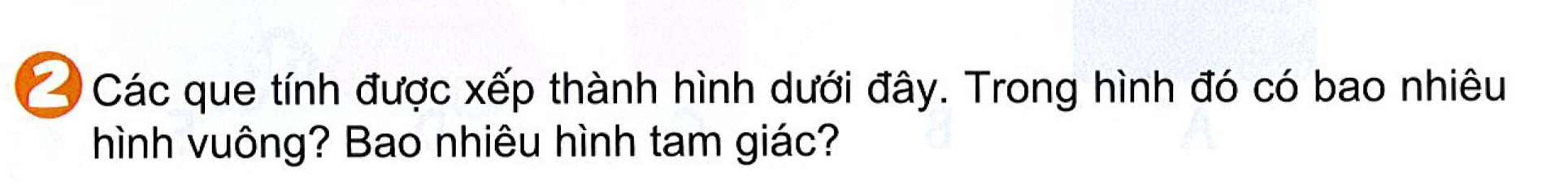 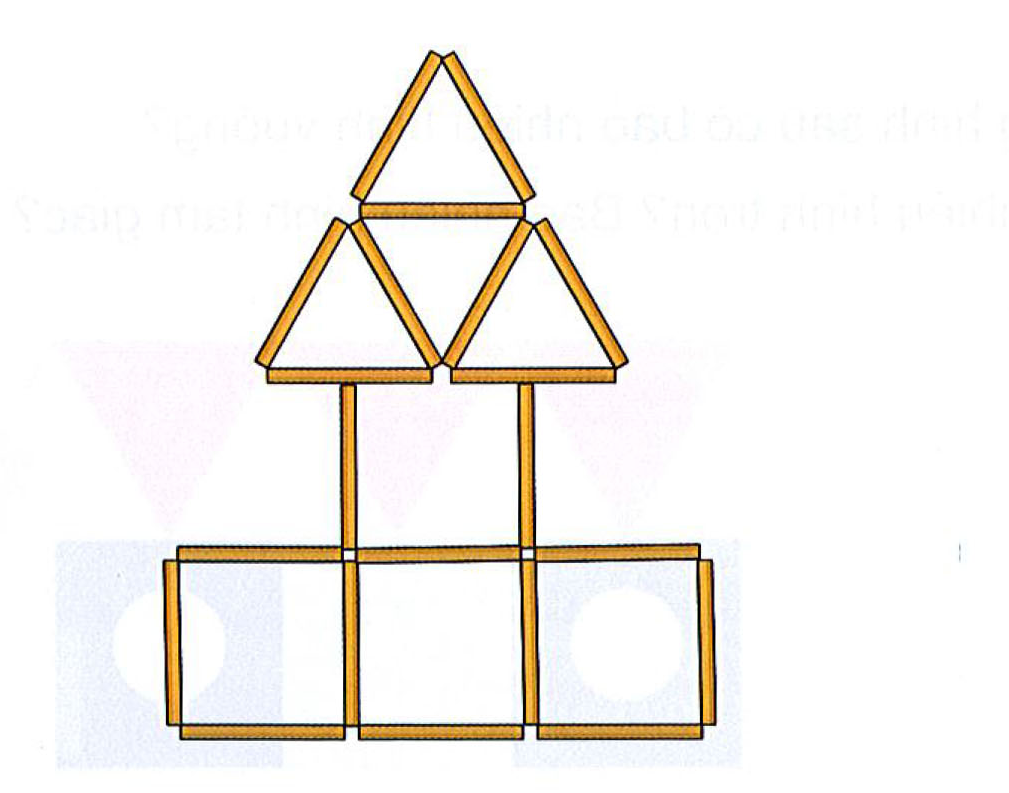 Trò chơi: Rung chuông vàng?
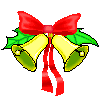 Chọn đáp án đúng
Hết giờ
1
2
3
4
5
6
7
8
9
10
Bài 2:
Trong hình đó có bao nhiêu hình vuông ?
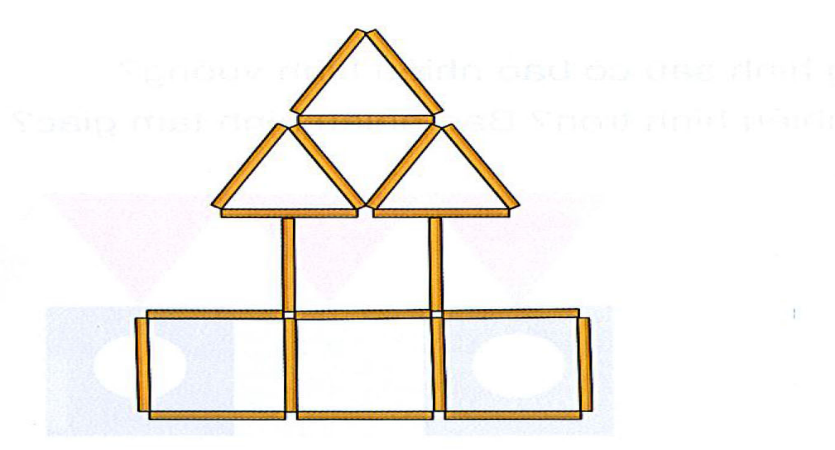 A. 3
C.5
B. 4
B .4
Trò chơi: Rung chuông vàng?
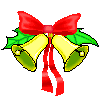 Chọn đáp án đúng
Hết giờ
1
2
3
4
5
6
7
8
9
10
Bài 2:
Trong hình đó có bao nhiêu tam giác?
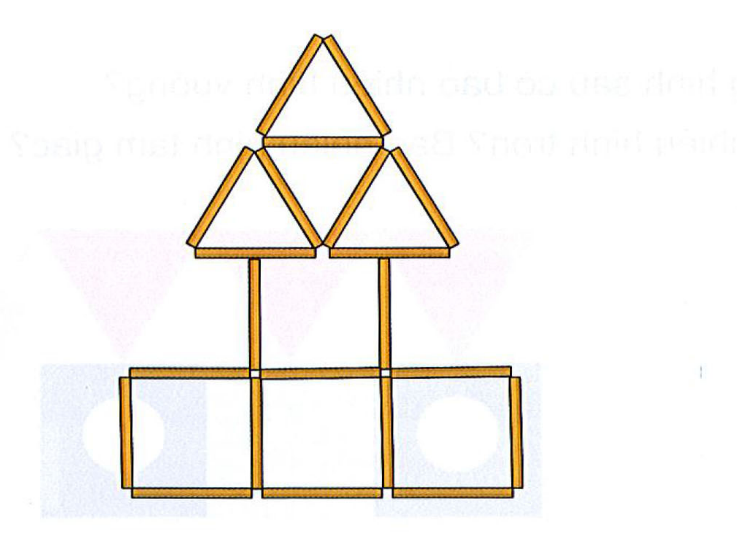 A. 3
C.4
B. 5
B .5
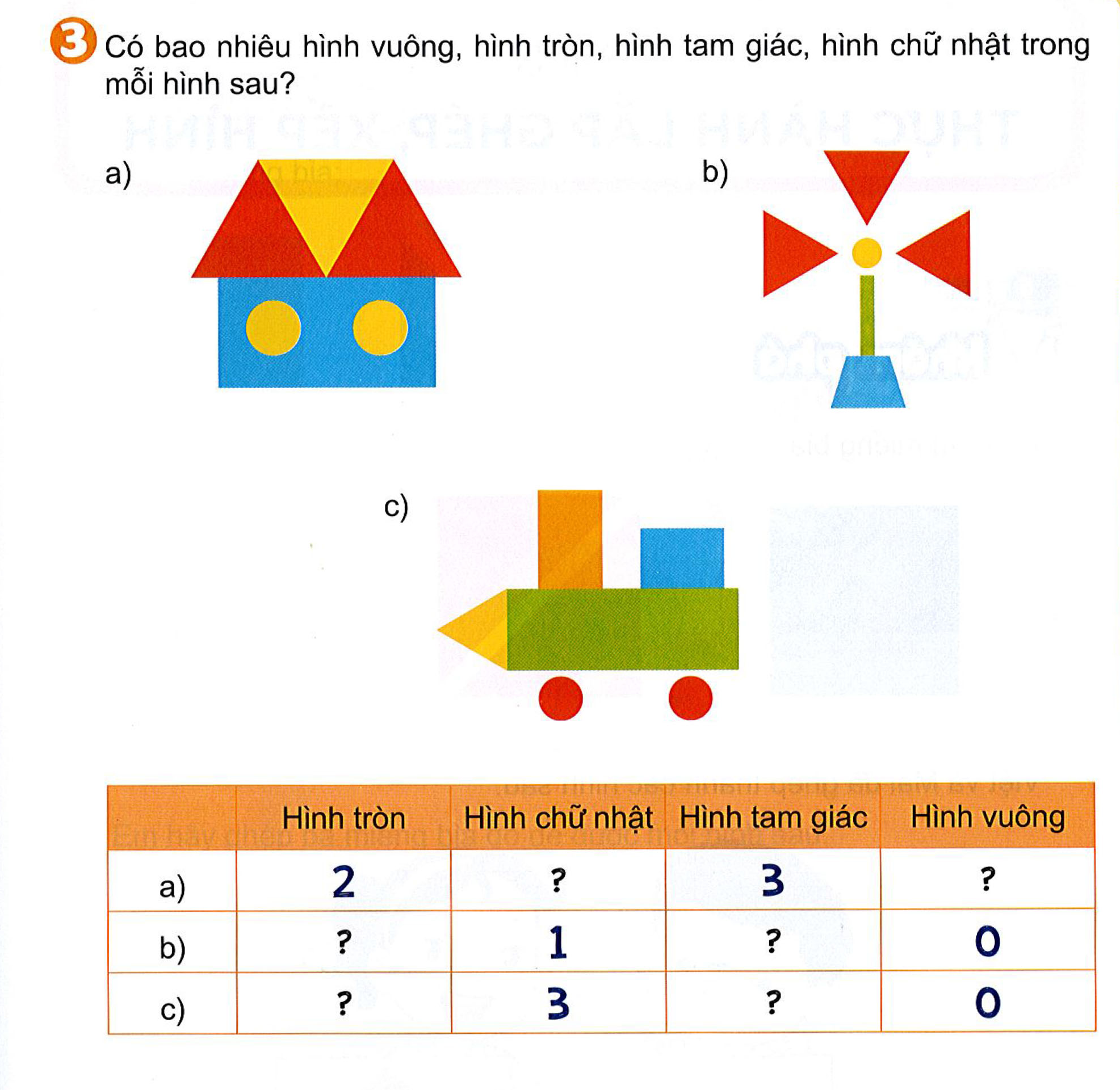 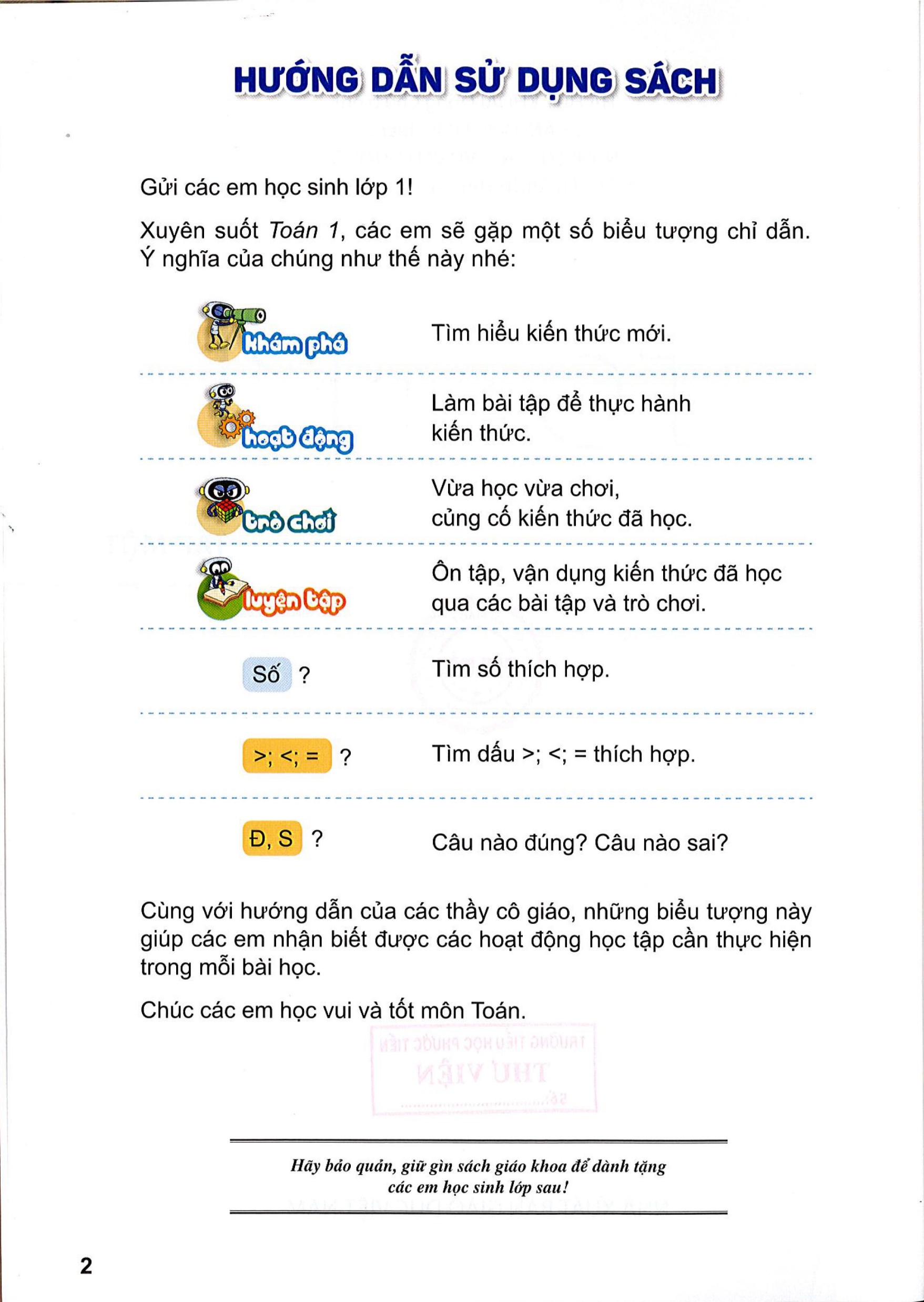 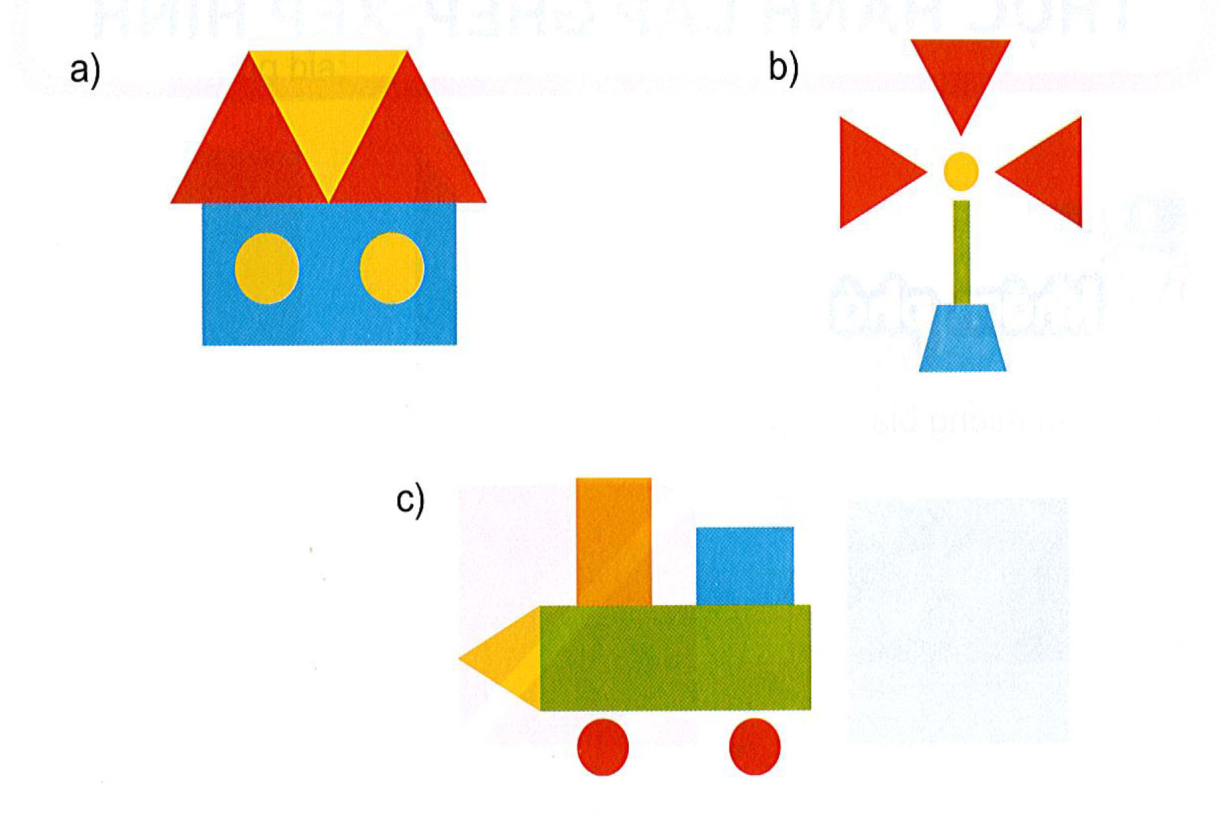 1
0
1
3
2
1
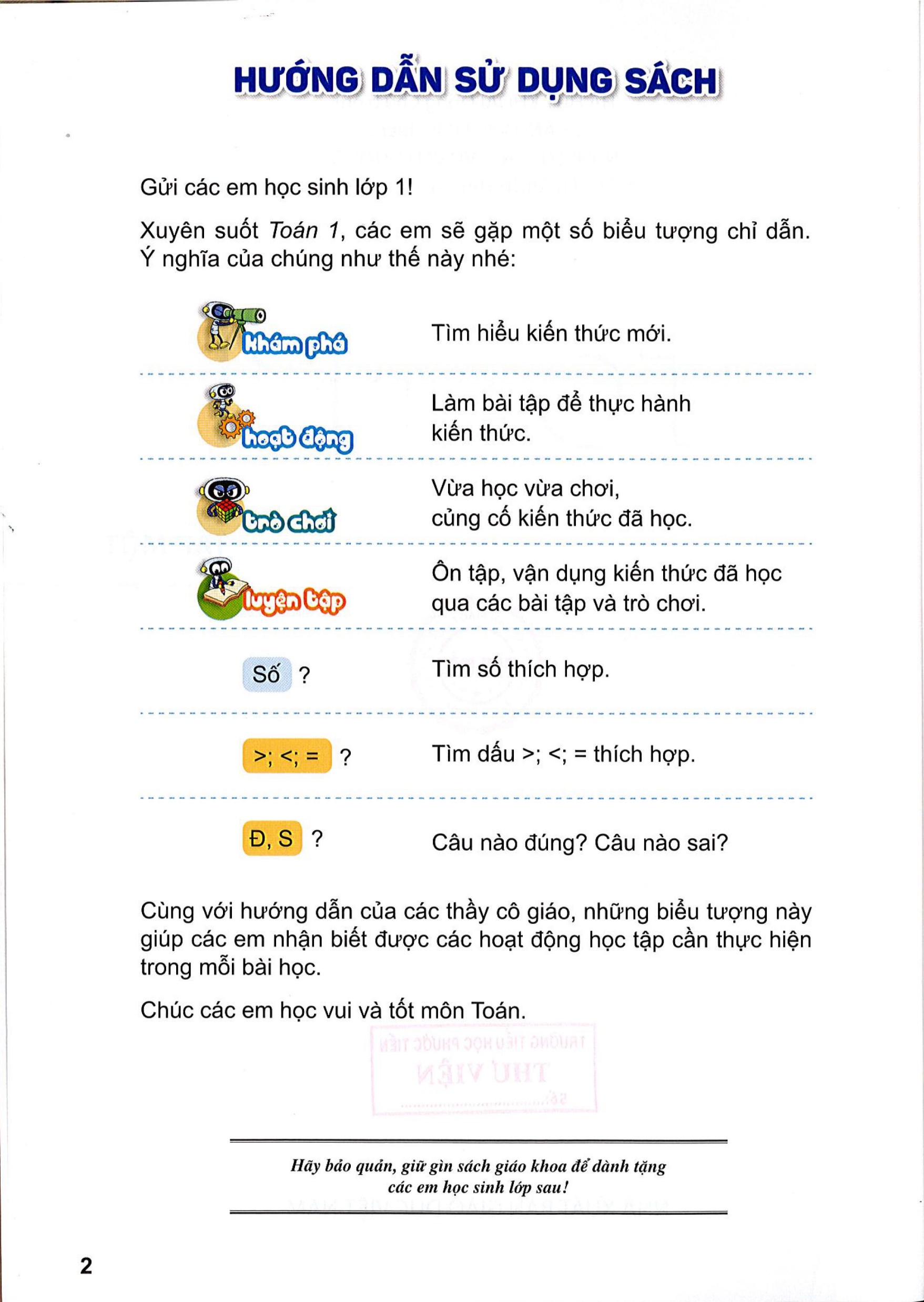 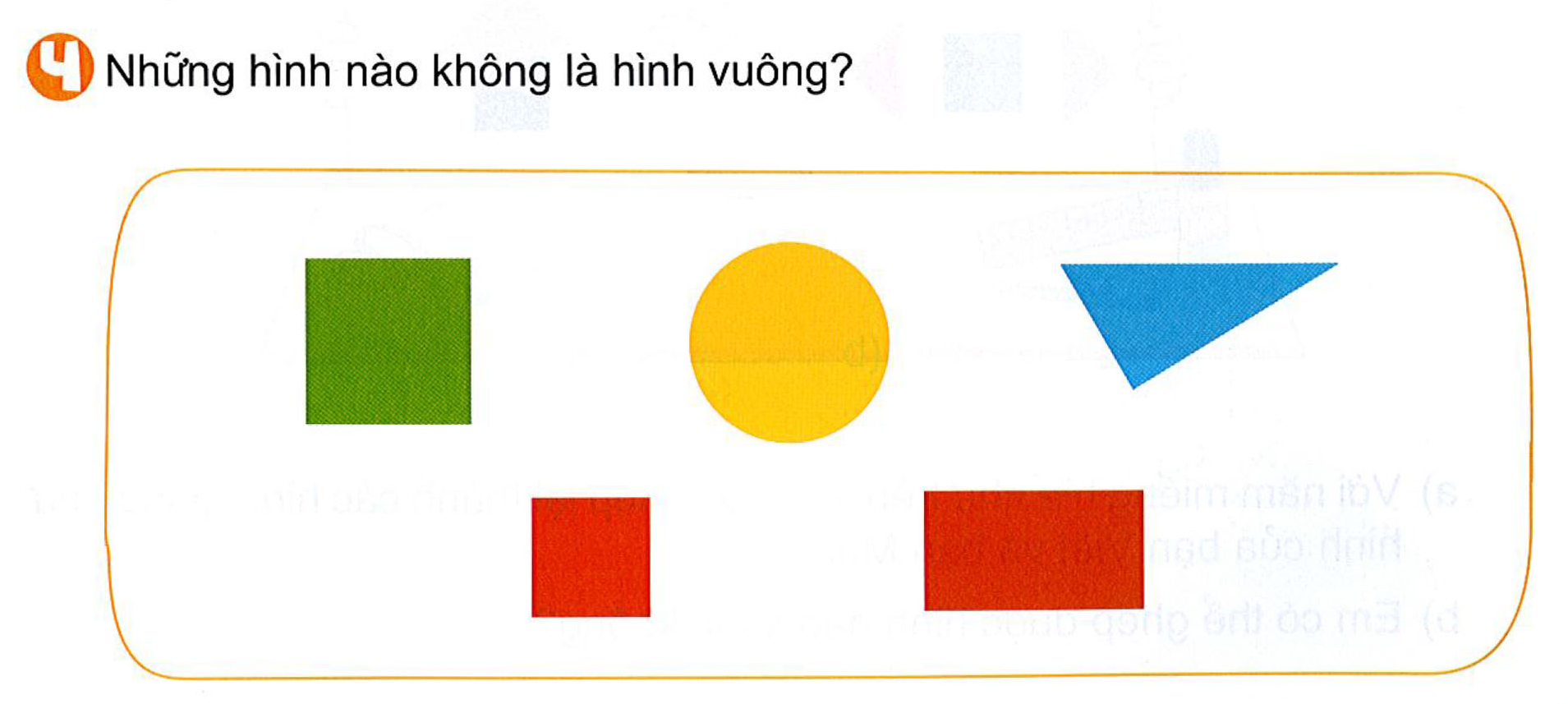 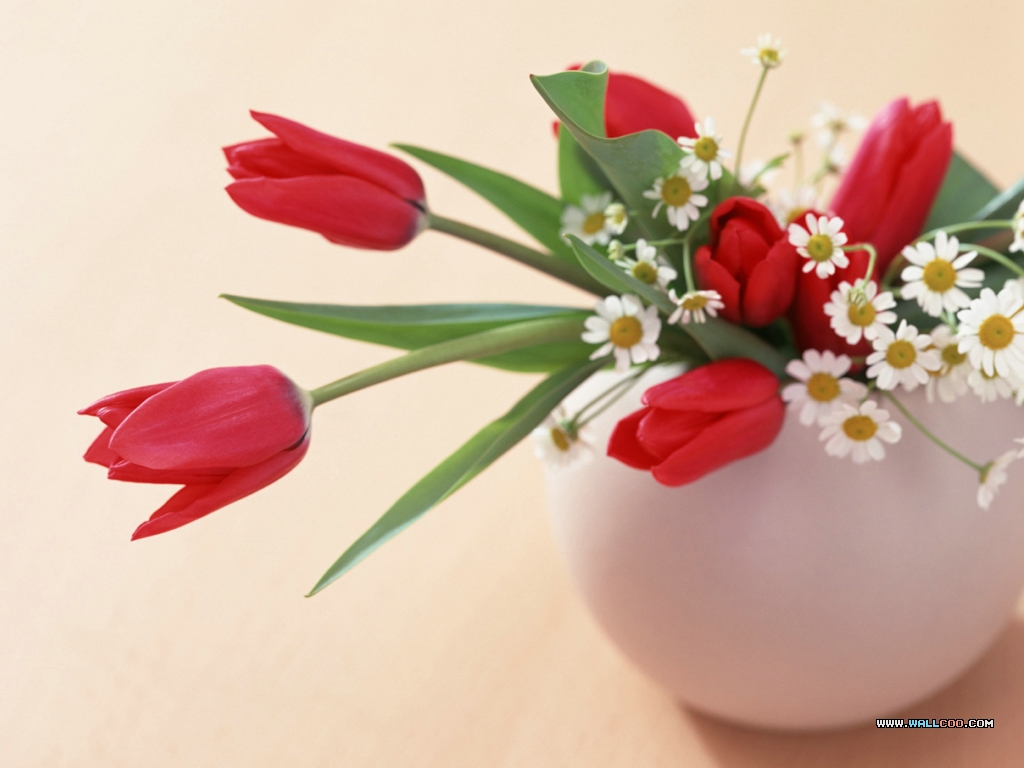 CHÚC CÁC THẦY CÔ MẠNH KHỎE,
CHÚC EM CHĂM NGOAN HỌC GIỎI!